Applying Information Field Theory for Background Removal in Crystalline Diffraction Patterns – EvalSpek-ML project
Author: Loubna Kadri
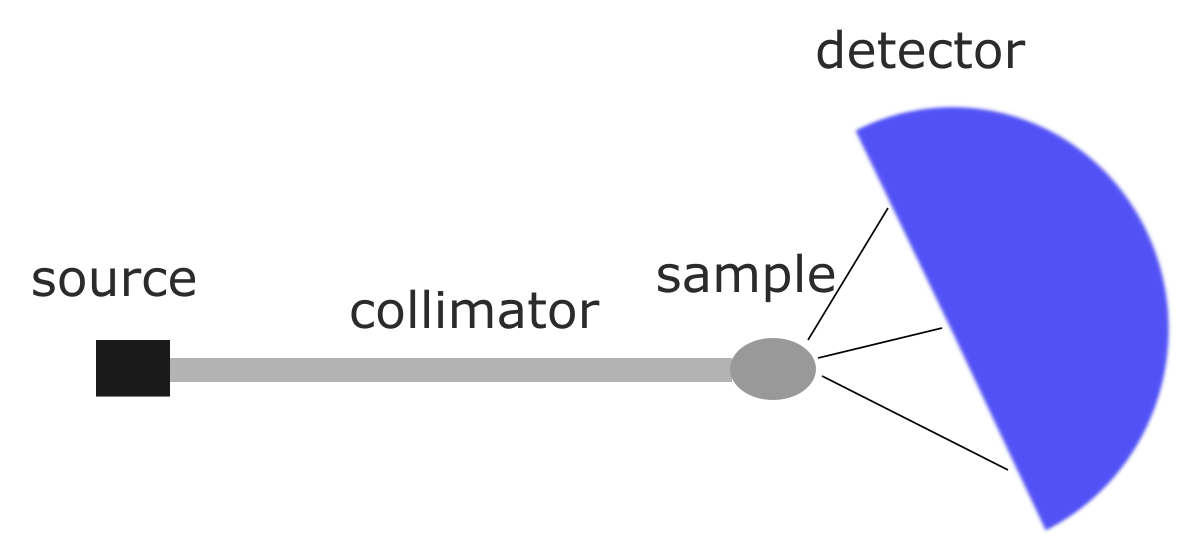 Phase identification and quantification
Data preprocessing
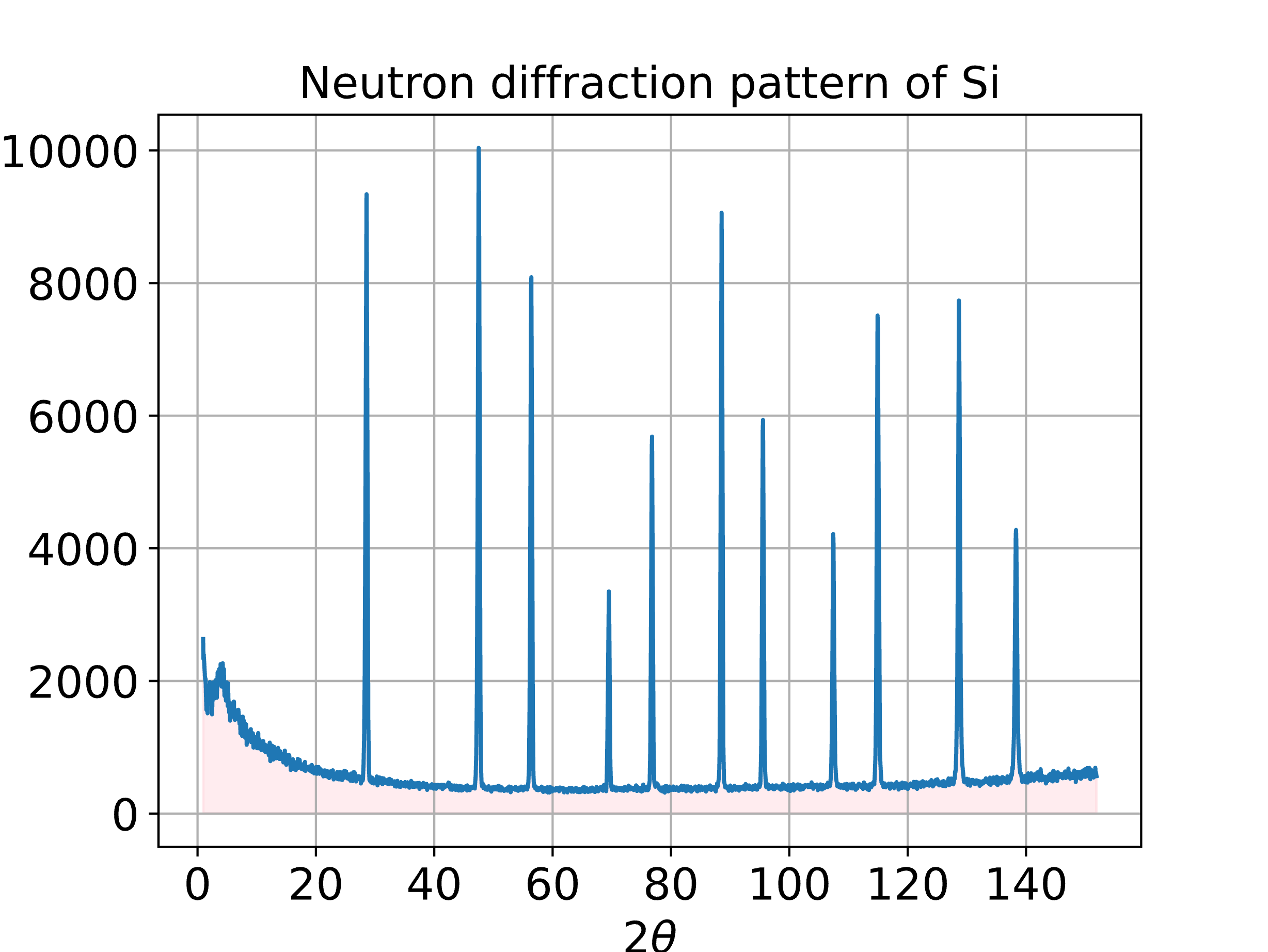 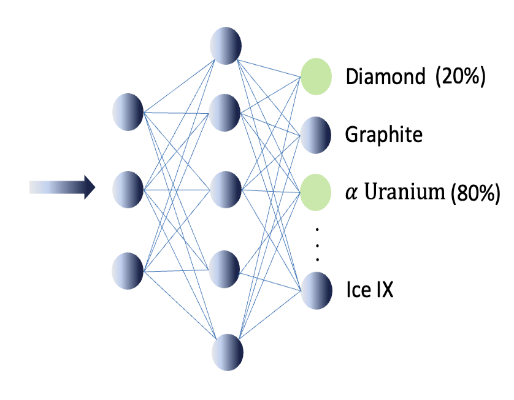 Running different supervised ML
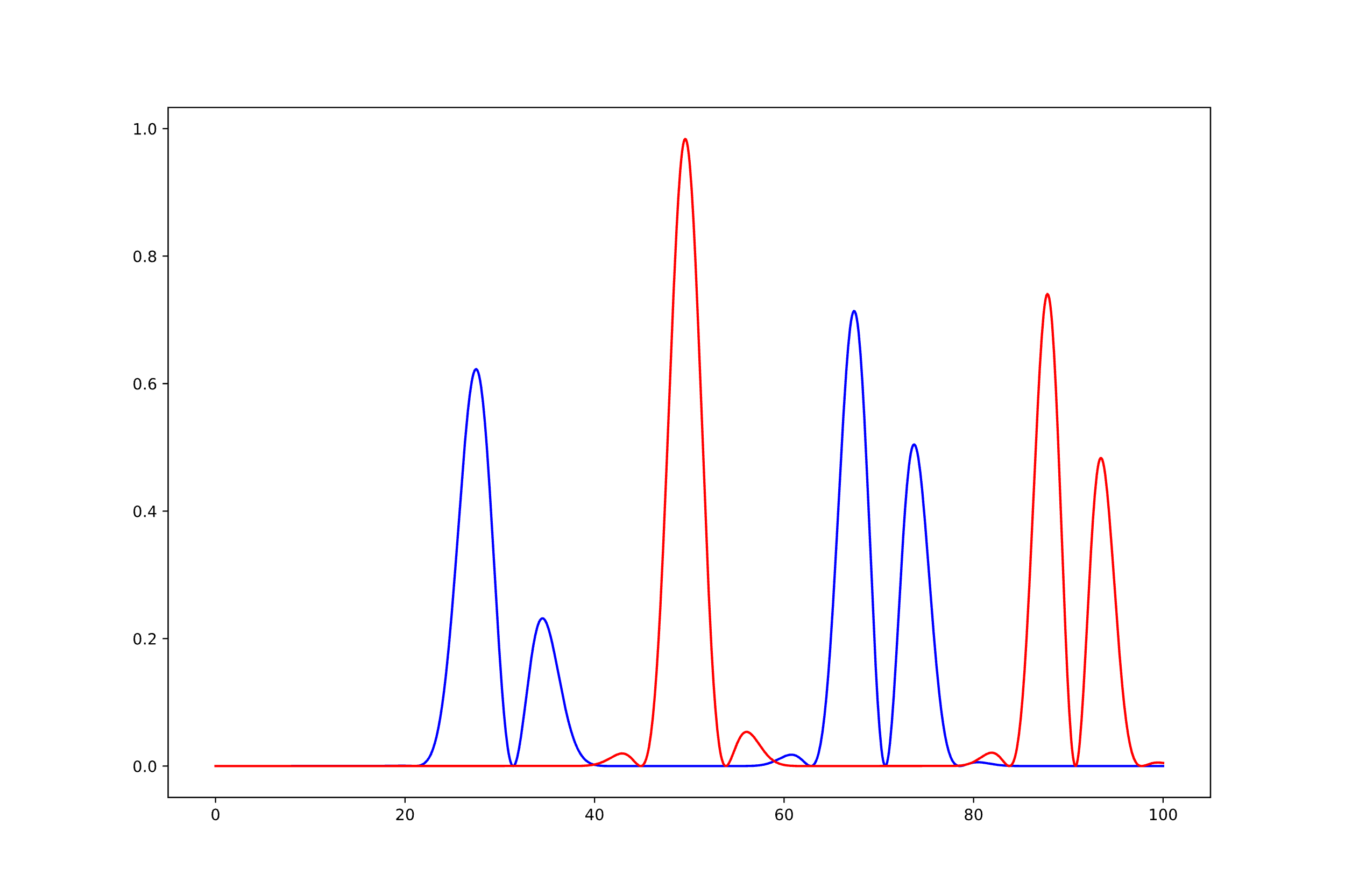 by: Anatoliy Senyshyn
Background can be subtracted using:
Manual selection and fitting of mathematical function (usually polynomial)
Numerical information field theory (NIFTy) - ?
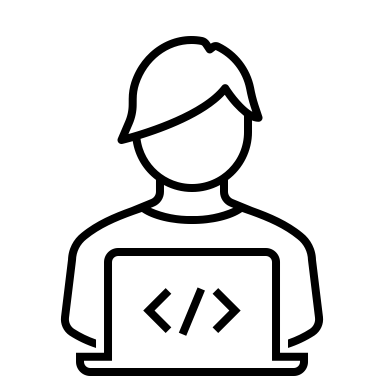 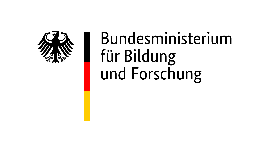 31.01.25
1
The ErUM-Data project EvalSpek-ML 05D23CG2 is funded by BMBF
Applying Information Field Theory for Background Removal in Crystalline Diffraction Patterns – EvalSpek-ML project
Author: Loubna Kadri
Numerical information field theory: Applying Bayesian inference and probabilistic models to well-behaved signal at low and high dimensional spaces.
Ensures reproducibility of results and provides uncertainty estimates.
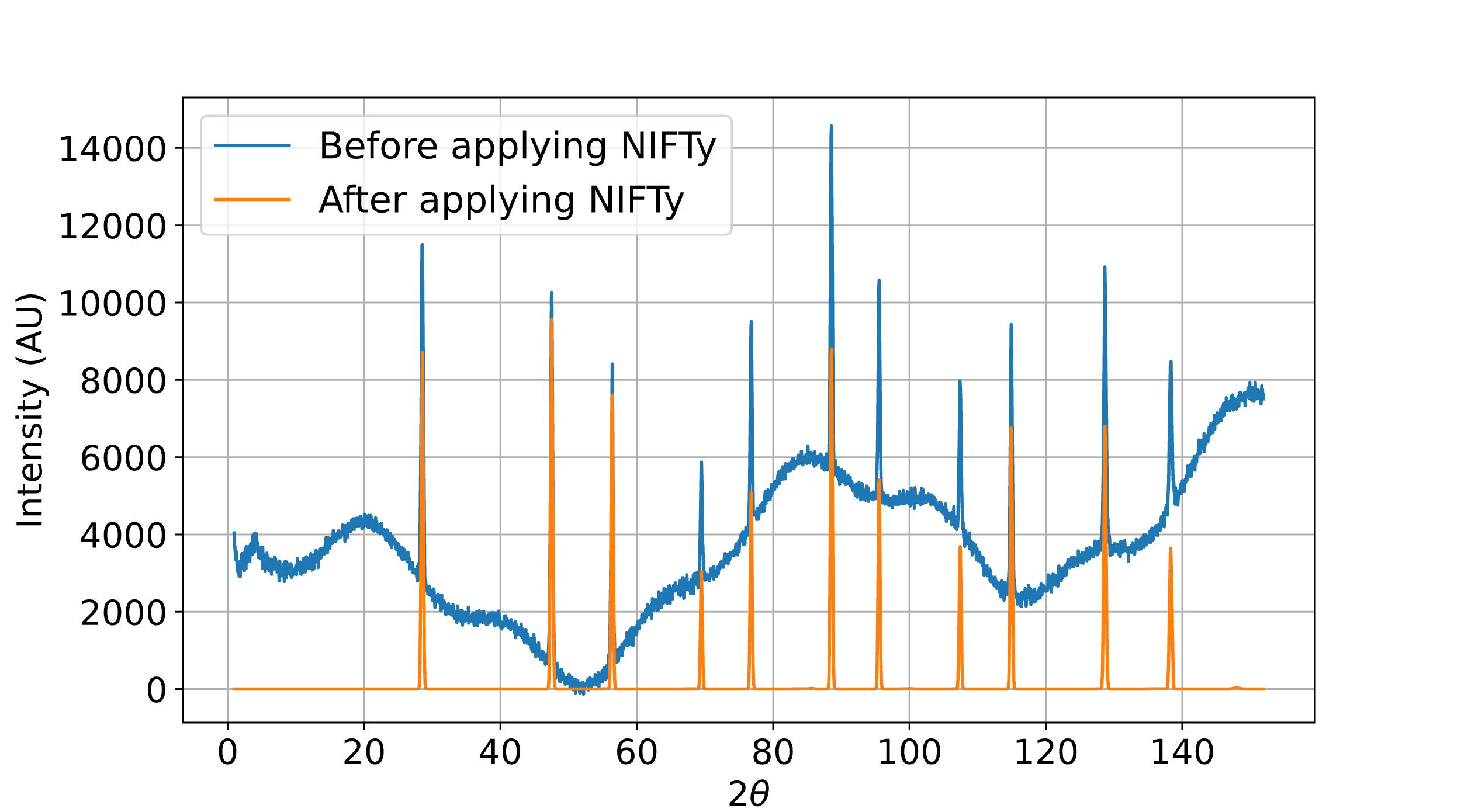 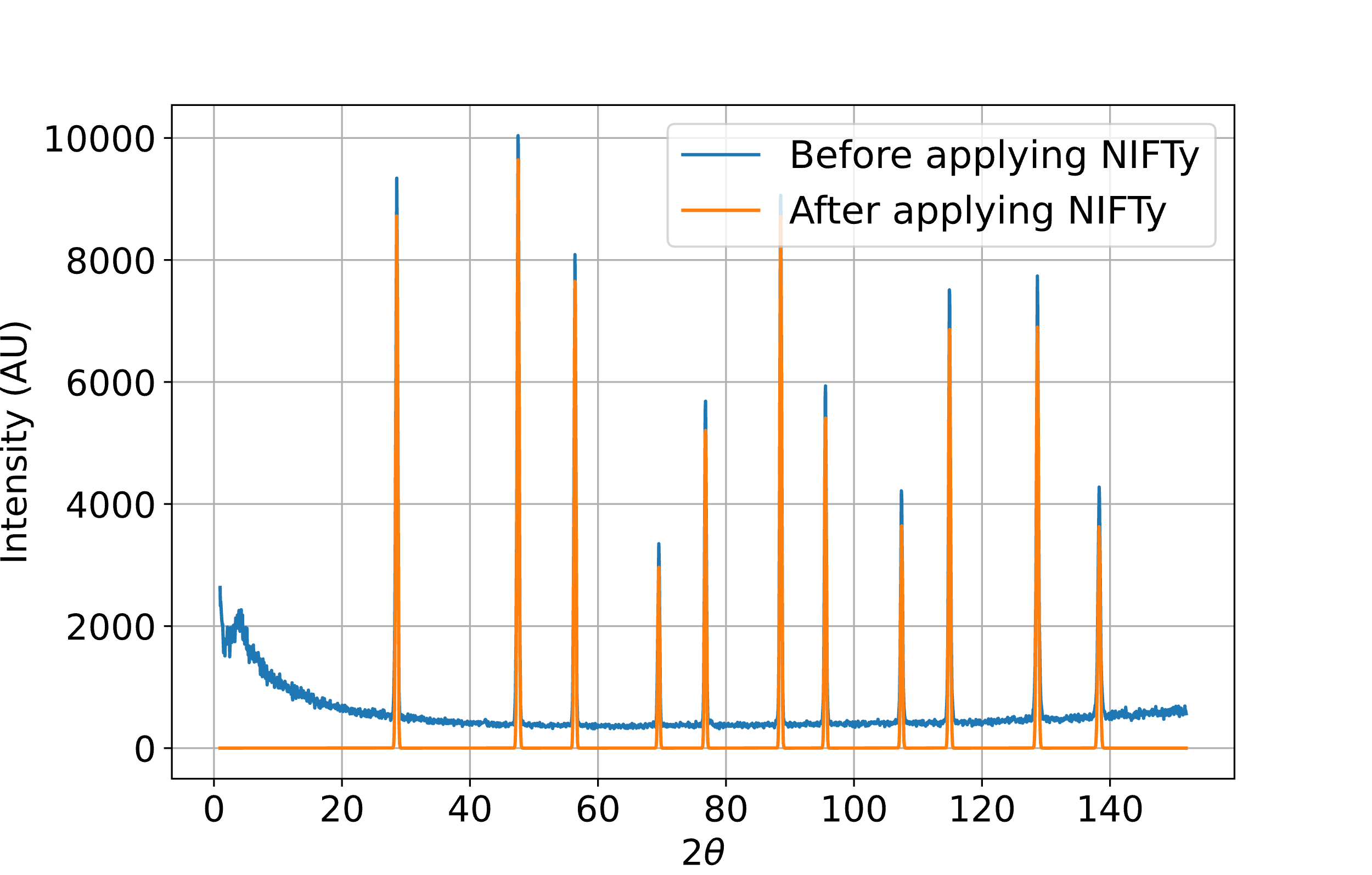 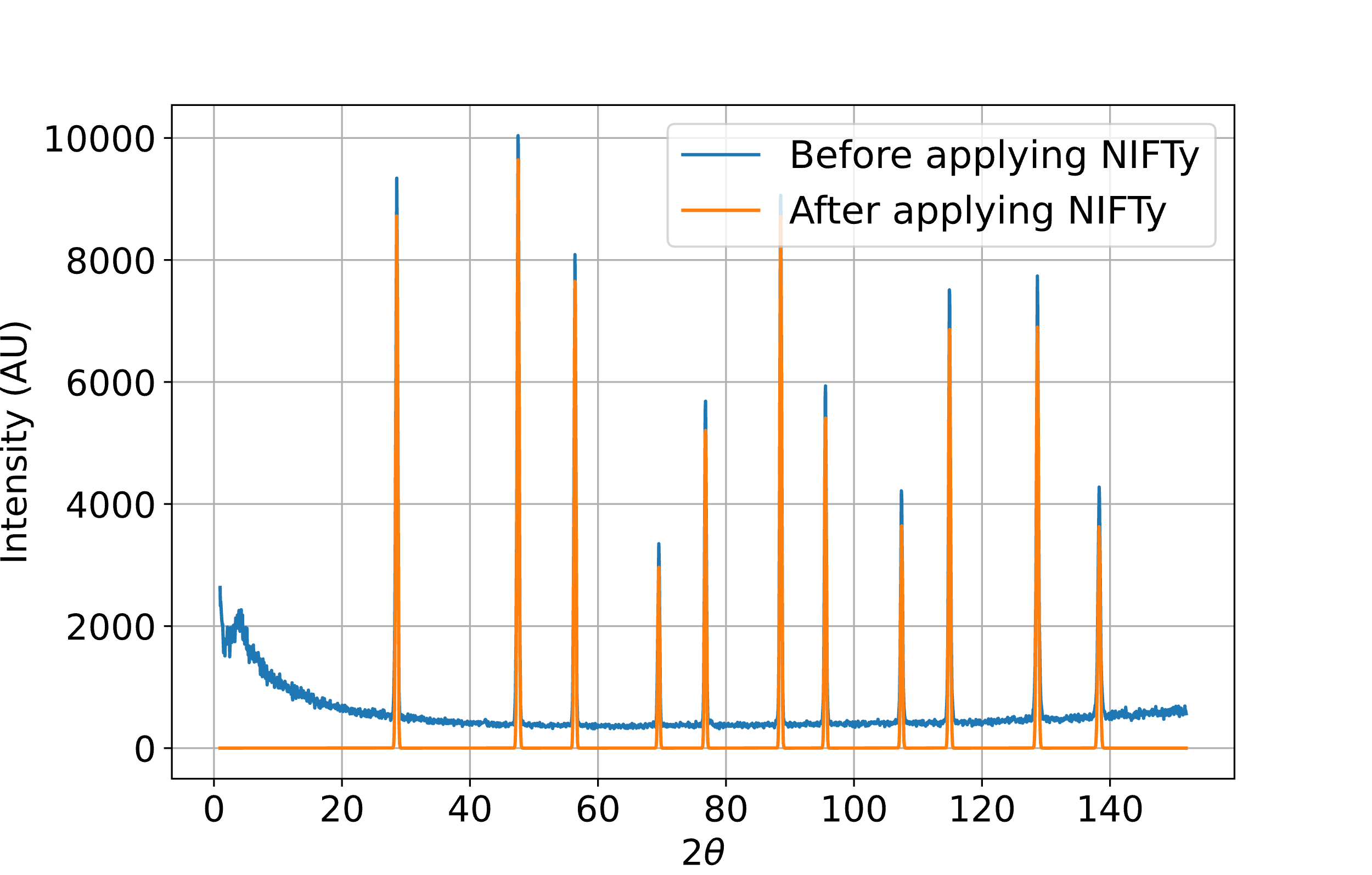 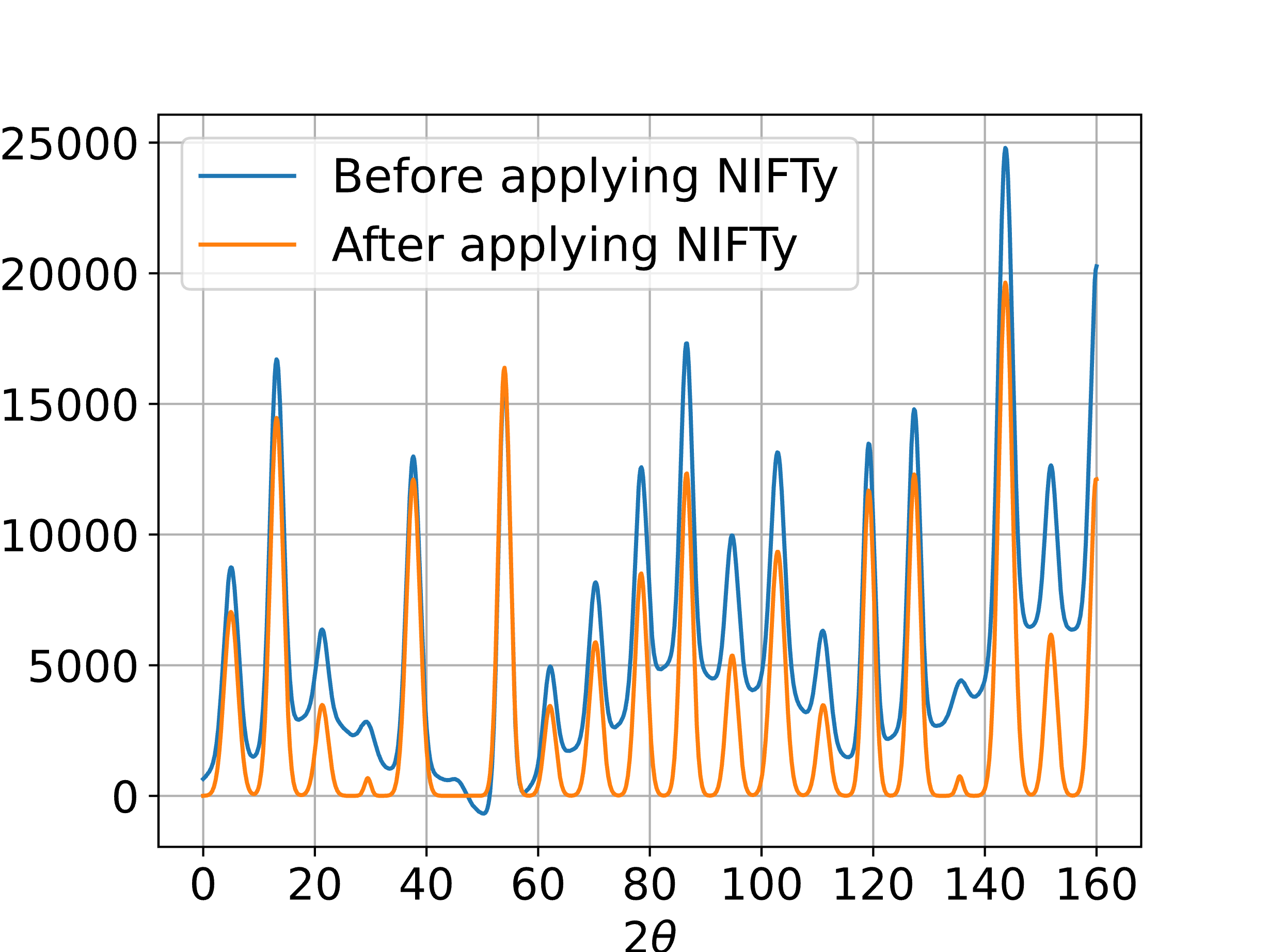 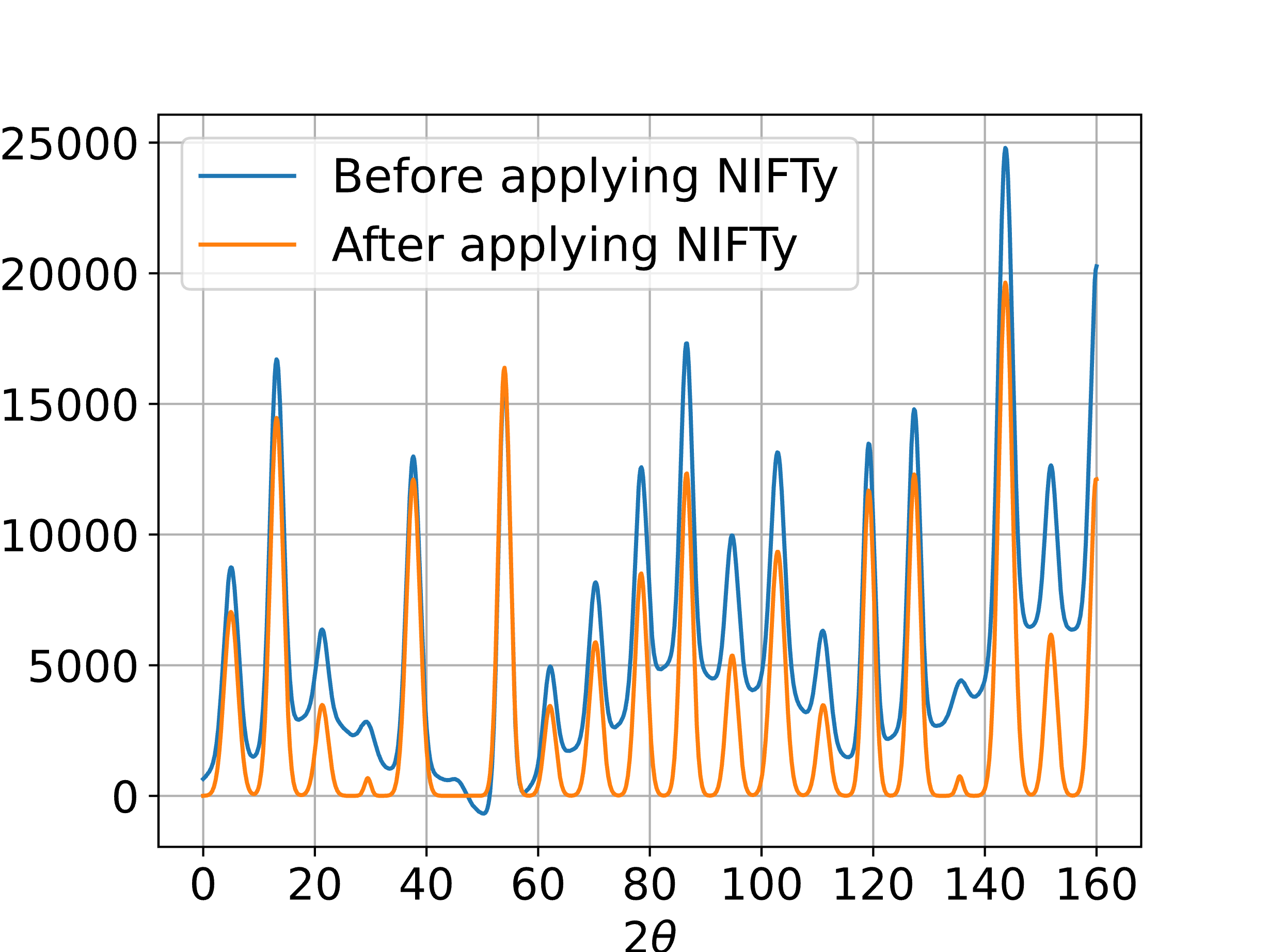 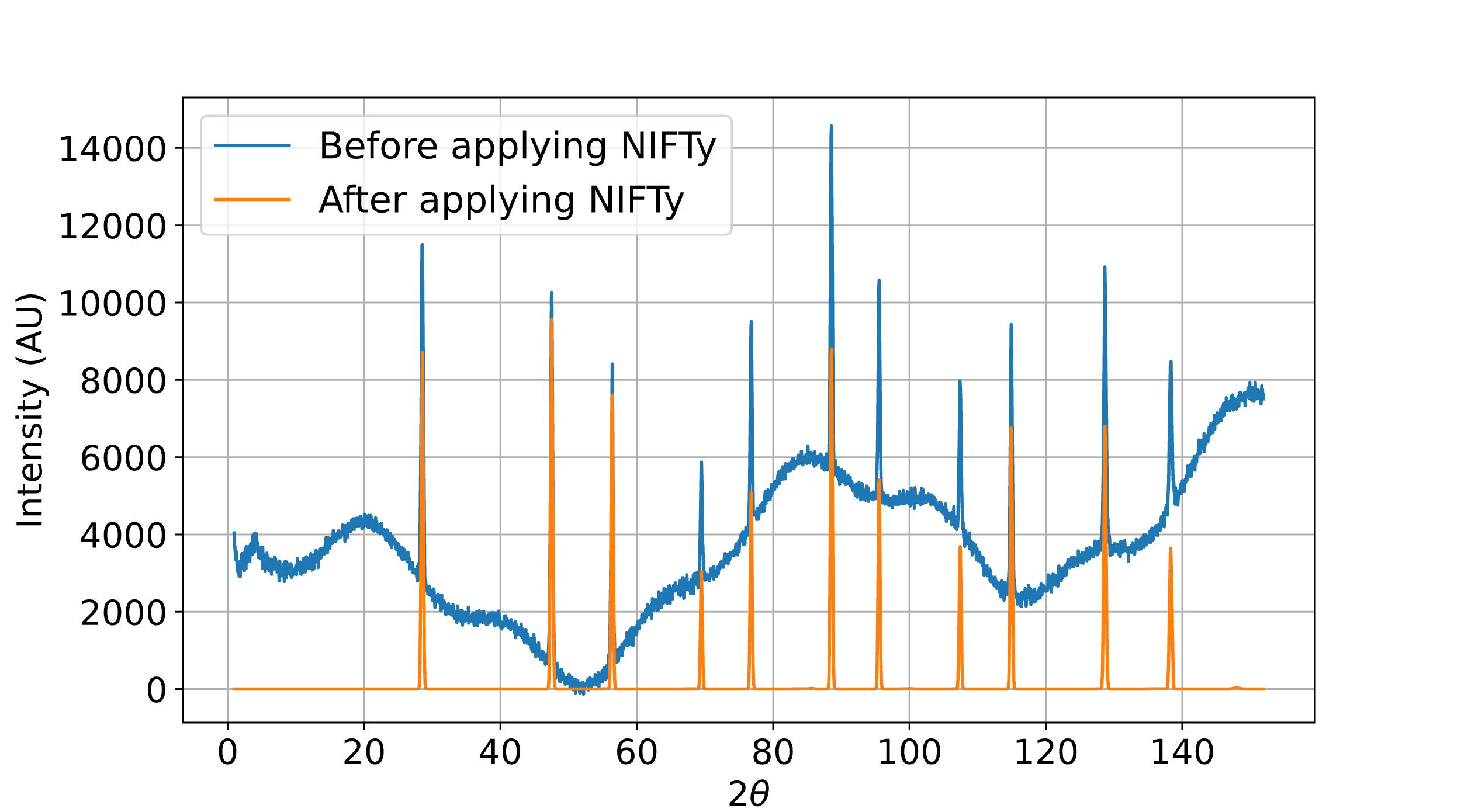 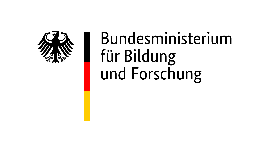 31.01.25
2
The ErUM-Data project EvalSpek-ML 05D23CG2 is funded by BMBF